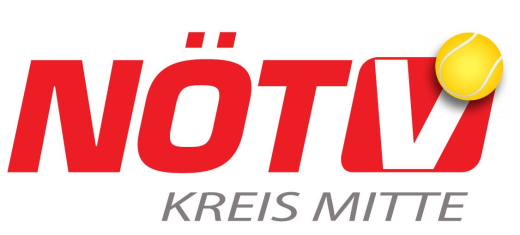 Die Senioren im Kreis Mitte 2018/2019
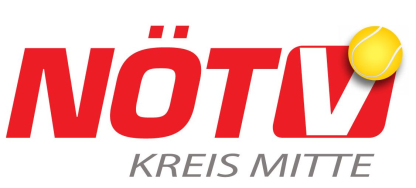 Ergebnisse der Seniorenmannschaften
auf Landesebene
Damen - Landesliga A:
45+ 	UTC Eschenau 	1. Platz (Aufsteiger)

Herren - Landesliga A:
35+ 	TSG St. Pölten 	4. Platz
55+ 	TSG St. Pölten 	1. Platz (nicht aufgestiegen)
60+	TC Allround TH Stattersdorf	2. Platz 
60+	TEK Böheimkirchen 	6. Platz (Absteiger)
70+	TC Tulln	4. Platz
75+	TC Tulln	6. Platz

Herren - Landesliga B:
35+ 	TC Tulln	3. Platz
35+	SC Traismauer	4. Platz
35+	TEK Böheimkirchen	6. Platz (Absteiger)
45+	TC Tulln	4. Platz
55+	TEK Böheimkirchen	4. Platz 
55+ 	TV Maria Anzbach	6. Platz (Absteiger)
55+	Tennisclub Laaben	5. Platz
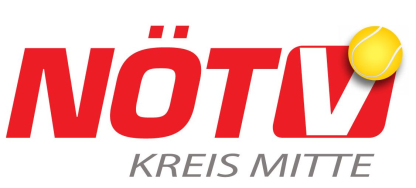 Aufsteiger in die Landesliga aus demKreis Mitte
Herren:
35+	Sportunion TC Hofstetten-Grünau
55+	Union Eislauf und Tennisverein St. Pölten
65+	TC Allround TH Stattersdorf
70+	ASV Pressbaum
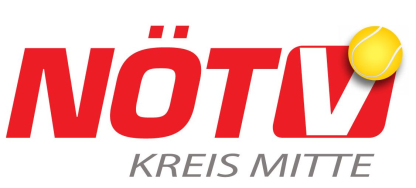 Erfolge der Senioren (Einzel / Doppel) des NÖTV Kreis Mitte
ÖTV-Seniorenmeisterschaften 2018:
	 50+	Herren Einzel	Kaiser, Gerald (TC Tulln) 	1. Platz
	 65+	Herren Einzel 	Haupt-Buchenrode, Alexander (ASV Pressbaum) 	1. Platz
	 55+	Herren Doppel 	Sedletzky / Saida	1. Platz
	 65+	Herren Doppel 	Haupt-Buchenrode, Alexander	1. Platz

Landesmeisterschaften 2018 (Freiluft):
	

ÖTV-Senioren-Hallenmeisterschaften 2019:
	55+	Herren Einzel	Kaiser, Gerald (TC Tulln) 	1. Platz
	65+	Herren Einzel 	Haupt-Buchenrode, Alexander (ASV Pressbaum) 	2. Platz
	35+	Herren Doppel	Hirn, Stefan (TSG St. Pölten) 	1. Platz
	55+	Herren Doppel	Madaini, Ramin (UTC Madainitennis) 	2. Platz
	65+	Herren Doppel 	Haupt-Buchenrode, Alexander 	1. Platz
	
Landesmeisterschaften 2019 (Halle):
	35+	Herren Einzel	Blaha, Martin (TSG St. Pölten)	1. Platz
	55+	Herren Einzel	Saida, Andreas (TC Tulln)	1. Platz
	65+	Herren Einzel 	Kahlfuss, Alfred (TEK Böheimkirchen) 	2. Platz
	45+	Herren Doppel 	Simetzberger / Madaini	1. Platz
10.04.2019
4
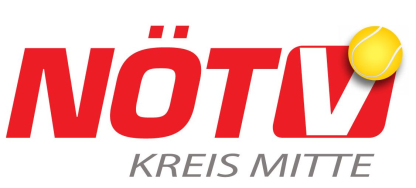 Erfolge der Senioren (Einzel / Doppel) des NÖTV Kreis Mitte
Kreismeisterschaften 2018:
	



	Aufgrund zu geringer Teilnehmerzahl abgesagt!
10.04.2019
5
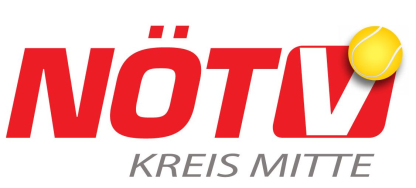 Seniorenturniere im Kreis
Madainitennis Seniors Open (international)	22.04. – 28.04.2019
(international – ITF Weltranglistenturnier)

ÖTV Senioren Staatsmeisterschaften	12.08. – 18.08.2019
10.04.2019
6